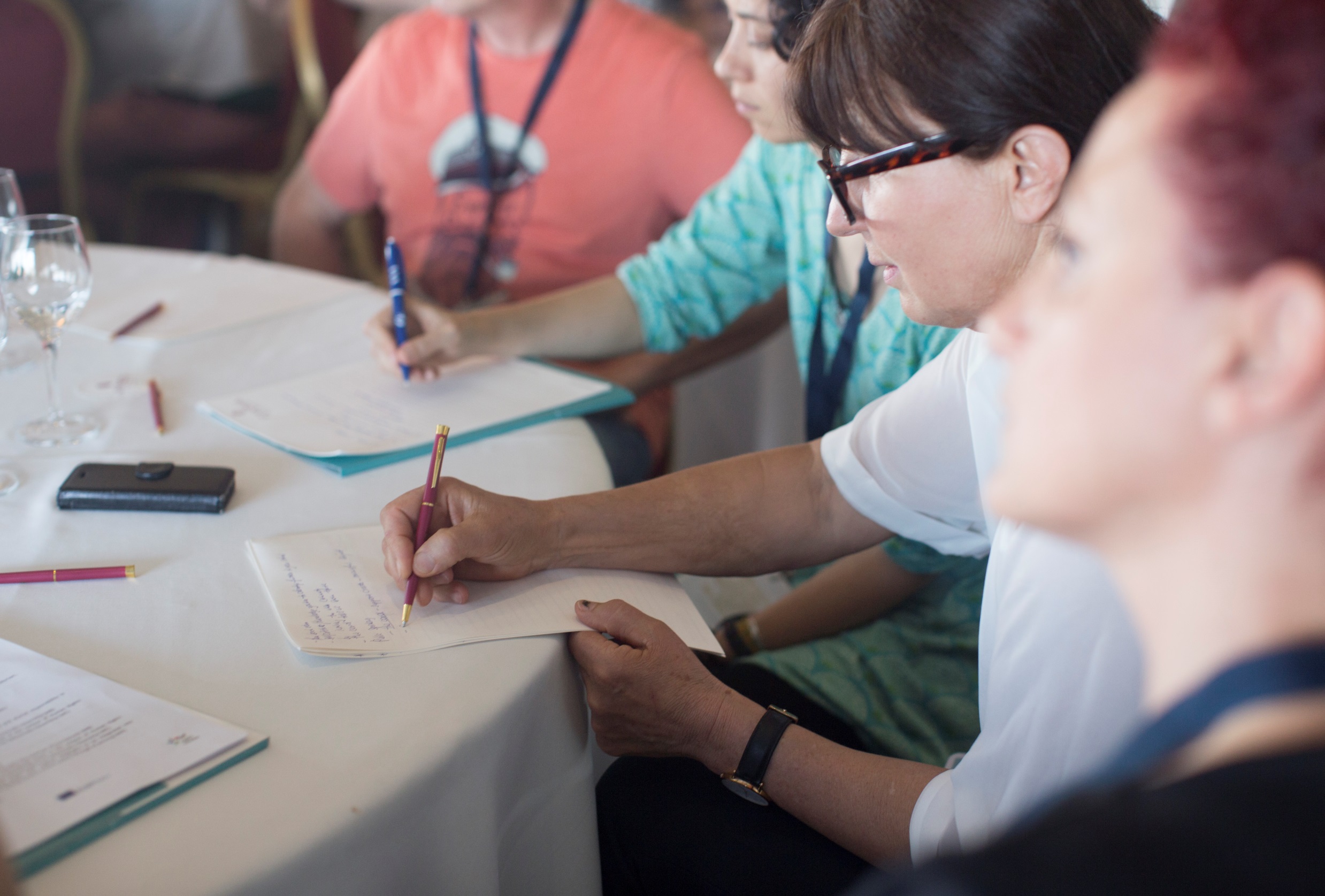 Ημερίδα  Παράδοσης Συμφωνιών Επιχορήγησης Σχολικής Εκπαίδευσης (ΚΑ101) και Εκπαίδευσης Ενηλίκων (KA104)
12 Ιουνίου, 2019Λευκωσία
Μαρία ΧατζηγεωργίουΣυντονίστρια Προγράμματος Erasmus+mhadjigeorgiou@llp.org.cy Τηλ.: 22448835
Ατζέντα ημερίδας
Συμφωνία Επιχορήγησης & Παραρτήματα

Κινητικότητες 

Πρωτογενείς έλεγχοι

Εργαλείο Διαχείρισης Σχεδίων και Άλλοι Χρήσιμοι Σύνδεσμοι

Διάδοση Αποτελεσμάτων & ΜΚΔ

Τήρηση Αρχείου στο Σχολείο/οργανισμό

Παρουσίαση παραδείγματος καλής πρακτικής
1
Συμφωνία Επιχορήγησης & Παραρτήματα
Συμφωνία Επιχορήγησης και Παραρτήματα

Μεταφορές κονδυλίων χωρίς τροποποίηση

Τροποποιήσεις Συμφωνίας
Συμφωνία και Παραρτήματα
Νομικό έγγραφο μεταξύ του δικαιούχου και  της Εθνικής Υπηρεσίας (ΕΥ)
Η Συμφωνία Επιχορήγησης και το Παράρτημα ΙΙ αποστέλλονται στον δικαιούχο ηλεκτρονικά
Τα υπόλοιπα παραρτήματα αναρτώνται στη Διαχείριση Εγκεκριμένων Σχεδίων στην ιστοσελίδα του ΙΔΕΠ
Τίθεται σε ισχύ μετά την υπογραφή και από την ΕΥ 
Επικοινωνία  ΕΥ μόνο με το άτομο επαφής που έχει οριστεί στην αίτηση  και το νόμιμο εκπρόσωπο του σχολείου/οργανισμού
Διαχείριση του Σχεδίου σύμφωνα με τους κανόνες της Συμφωνίας Επιχορήγησης, του Οδηγού Προγράμματος 2019 και σύμφωνα με την Αίτηση
Έλεγχος ορθότητας στοιχείων Συμφωνίας
Διάρκεια Σχεδίου από 12 μέχρι 24 μήνες
Ημερομηνία έναρξης: 01/06/2019 – 31/12/2019
Ημερομηνία λήξης: Αναλόγως διάρκειας του Σχεδίου
Ποσά 
Στοιχεία τραπεζικού λογαριασμού
Στοιχεία επικοινωνίας
Συμφωνία & ΠαραρτήματαMono-beneficiary Agreement
Grant Agreement – Special Conditions
Annex I – General Conditions
Annex II – Project Details 
Annex III – Financial and contractual rules 
Annex IV – Applicable rates
Annex V – Staff
Grant Agreement
Mobility Agreement  
Quality Commitment
Συμφωνία & Παραρτήματα για ΚοινοπραξίεςMulti-beneficiary Agreement
Grant Agreement – Special Conditions 
Annex I  – General Conditions
Annex II – Description and estimated budget of the project
Annex III  – Financial and contractual rules
Annex IV  – Applicable rates 
Annex V – Mandates 
Annex VI – Staff 
Grant Agreement
Mobility Agreement
Quality Commitment
Ορόσημα Συμφ.Επιχορήγησης (1/2)
Υπογραφή της Συμφωνίας Επιχορήγησης – Τίθεται σε ισχύ μετά από την υπογραφή του ΙΔΕΠ  και μετά από την ημερομηνία έναρξης του Σχεδίου  Έναρξη Σχεδίου και δραστηριοτήτων του 
Προκαταβολή: εντός 30 ημερών από την υπογραφή της Συμφωνίας (80% επί του συνόλου)
Υποβολή Τελικής Έκθεσης: εντός 60 ημερών από την ημερομηνία λήξης του έργου
Τελική Πληρωμή: Εντός 60 ημερών από την παραλαβή της Τελικής Έκθεσης – Ενημέρωση μέσω επιστολής για την αξιολόγηση της έκθεσης και την εκκαθάριση του λογαριασμού
Ορόσημα Συμφ. Επιχορήγησης (2/2)
Σημειώσεις: 
Οι καταθέσεις γίνονται πάντα στο λογαριασμό του οργανισμού ή, στην περίπτωση των δημόσιων σχολείων, στις Σχολικές Εφορείες. Ποτέ σε προσωπικούς λογαριασμούς ή στον λογαριασμό του διευθυντή 
Το ΙΔΕΠ δεν μπορεί να αξιολογήσει Έκθεση και να προχωρήσει σε Τελική Πληρωμή πριν από την ολοκλήρωση της επιλέξιμης διάρκειας του Σχεδίου
Το ποσό καθορίζεται βάσει των επιλέξιμων κινητικοτήτων που πραγματοποιήθηκαν
Ενδεχόμενη μείωση της τελικής πληρωμής λόγω μη επιλέξιμων κινητικοτήτων ή λόγω  φτωχής ή  καθυστερημένης εφαρμογής ενός σχεδίου
Αλλαγή στις εγκριθείσες κινητικότητες (1/2)
Το ΙΔΕΠ έχει εγκρίνει αριθμό κινητικοτήτων και κατ’επέκταση ένα συγκεκριμένο ποσό που αντιστοιχεί στις συγκεκριμένες κινητικότητες. 
Το ΙΔΕΠ δεν υποδεικνύει ποιες χώρες/κινητικότητες πρέπει να πραγματοποιηθούν αλλά ορίζει εγκριθέν ποσό για κάθε οικονομικό κεφάλαιο. 
Η επιλογή των χωρών, της διάρκειας και τους είδους των κινητικοτήτων όπως αυτά είχαν συμπεριληφθεί στην αίτησή σας είναι δυνατόν να διαφοροποιηθούν χωρίς ενημέρωση του ΙΔΕΠ εφόσον οι κινητικότητες αυτές παραμένουν πάντα σχετικές με τους στόχους και τις προτεραιότητες του Ευρωπαϊκού Πλάνου Ανάπτυξης του Οργανισμού (βλ. Αίτηση) το οποίο είναι δεσμευτικό  Παραμένουν στην ίδια θεματική
Αλλαγή στις εγκριθείσες κινητικότητες (1/2)
Τα ποσά που αντιστοιχούν στην κάθε κινητικότητα υπολογίζονται με βάση τους Οικονομικούς Πίνακες της Ευρωπαϊκής Επιτροπής για τη συγκεκριμένη Πρόσκληση
Οι κινητικότητες που θα αντικαταστήσουν τις αρχικές πρέπει να είναι επιλέξιμες (τύπος - διάρκεια -οργανισμός υποδοχής). 

Σημείωση: Το συνολικό ποσό επιχορήγησης του Σχεδίου δεν μπορεί να ξεπεράσει το ποσό που αναγράφεται στη Συμφωνία, ακόμη κι αν πραγματοποιηθούν, εν τέλει, περισσότερες κινητικότητες
Προσοχή!
Οι αλλαγές στο είδος, τη διάρκεια και τον αριθμό των κινητικοτήτων μπορεί να επιφέρουν και διαφοροποιήσεις στα οικονομικά κεφάλαια, όπως αυτά παρουσιάζονται στο Παράρτημα ΙΙ της Συμφωνίας σας. Σε τέτοια περίπτωση ισχύουν τα ακόλουθα: 
Μεταφορές κονδυλίων χωρίς τροποποίηση Συμφωνίας και άρα που μπορούν να γίνουν από τον δικαιούχο χωρίς ενημέρωση της ΕΥ (Διευκρινίζονται στη Συμφωνία Επιχόρήγησής σας)
Μεταφορές κονδυλίων που απαιτούν τροποποίηση της Συμφωνίας και άρα προηγούμενη έγκριση της ΕΥ
Μεταφορές κονδυλίων χωρίς τροποποίηση (1/2)
Ο δικαιούχος επιτρέπεται να μεταφέρει μέχρι και το 100 % των κονδυλίων που έχουν διατεθεί για την κάλυψη οργανωτικών δαπανών σε άλλες κατηγορίες του προϋπολογισμού.
Ο δικαιούχος επιτρέπεται να μεταφέρει μέχρι και το 50 % των κονδυλίων που έχουν διατεθεί για την κάλυψη δαπανών μετακίνησης, ατομικών δαπανών και διδάκτρων μεταξύ των τριών αυτών κατηγοριών του προϋπολογισμού.
13
Μεταφορές κονδυλίων χωρίς τροποποίηση (2/2)
Ο δικαιούχος επιτρέπεται να μεταφέρει κονδύλια από οποιαδήποτε κατηγορία του προϋπολογισμού για τη στήριξη ατόμων με άτομα με ειδικές ανάγκες και για ειδικές κατηγορίες δαπανών κατ’ εξαίρεση για οικονομική εγγύηση ή αυξημένες δαπάνες μετακίνησης, ακόμη κι αν δεν είχαν διατεθεί αρχικά κονδύλια για τις κατηγορίες αυτές, κατά τα οριζόμενα στο Παράρτημα II.
14
Μεταφορές κονδυλίων που απαιτούν τροποποίηση της Συμφωνίας
Για οποιαδήποτε περαιτέρω μεταφορά κονδυλίων που δεν εμπίπτει στα προκαθορισμένα πλαίσια της Συμφωνίας Επιχορήγησης,  ο δικαιούχος υποβάλλει γραπτό αίτημα προς την ΕΥ για τροποποίηση το οποίο συνοδεύεται από σαφή αιτιολόγηση. 
Επαφίεται στην ΕΥ να εγκρίνει ή να απορρίψει το κάθε αίτημα
Τα αιτήματα υποβάλλονται πριν από την υλοποίηση οποιασδήποτε τροποποίησης και σε κάθε περίπτωση τουλάχιστον 1 μήνα πριν από την ολοκλήρωση του Σχεδίου
Άλλες τροποποιήσεις της Συμφωνίας
Τροποποιήσεις είναι δυνατόν να γίνουν και σε άλλα άρθρα της Συμφωνίας (πέραν της μεταφοράς κονδυλίων), π.χ.: 
Τροποποιηση στη διάρκεια ενός σχεδίου 
Αλλαγή στον τραπεζικό λογαριασμό κλπ
Οποιοδήποτε αίτημα για τροποποίηση αποστέλλεται γραπτώς στο ΙΔΕΠ εγκαίρως και τουλάχιστον ένα μήνα πριν από τη λήξη του Σχεδίου. 

Δεν είναι δυνατόν να τροποποιηθούν τα ακόλουθα
Το συνολικό ποσό επιχορήγησης (δεν μπορεί να αυξηθεί)
Τα μέγιστα ποσά που προνοεί ο Οδηγός Προγράμματος
Οι επιλέξιμες δραστηριότητες όπως αυτές περιγράφονται στον Οδηγό Προγράμματος (μέγιστη/κατώτατη διάρκεια Σχεδίου ή κινητικοτήτων κλπ, προβλεπόμενα ποσά Οδηγού)
16
Οποιαδήποτε αλλαγή σε στοιχεία,
άτομα  επαφής, νόμιμο υπεύθυνο, να γνωστοποιείται στην Εθνική  Υπηρεσία ΆΜΕΣΑ και γραπτώς
Άλλοι περιορισμοί
Συστήνεται όπως αποφεύγονται οι ταυτόχρονες συμμετοχές εκπαιδευτικών ή εκπαιδευτών ενηλίκων (για συμμετοχή στα ίδια σεμινάρια)
Σχετική εγκύκλιος του ΥΠΠ 
Σε περίπτωση που ο συμμετέχων επιλέγει να παραμείνει στη χώρα φιλοξενείας πέραν της 1 μέρας πριν ή/και 1 μέρας (πχ το Σαββατοκύριακο πριν/μετά την κινητικότητα) μετά αυτό πραγματοποιείται με δικά του έξοδα
BREXIT
Παράταση μέχρι 31 Οκτωβρίου 2019 
Το Ην. Βασίλειο θεωρείται πλήρες μέλος μέχρι αυτή την ημερομηνία. Όλες οι κινητικότητες μέχρι τότε, θεωρούνται επιλέξιμες. 
 Κινητικότητες που θα ξεκινήσουν και θα βρίσκονται σε εξέλιξη κατά τις 31.10.2019, και πρόκειται να ολοκληρωθούν μετά τις 31.10.19, θα θεωρηθούν επιλέξιμες.
Δύο σενάρια για μετά τη συγκεκριμένη ημερομηνία: 
Withdrawal agreement – Το Ην. Βασίλειο θα συνεχίσει να είναι επιλέξιμος προορισμός του Προγράμματος
No deal - Κινητικότητες που βρίσκονται σε εξέλιξη κατά την πιο πάνω ημερομηνία, θεωρούνται επιλέξιμες. Οποιαδήποτε κινητικότητα ξεκινά πέραν εκείνης της ημερομηνίας δεν θεωρείται επιλέξιμη
Επιλέξιμα είδη κινητικότητας 

Χρηματοδότηση

Διαχείριση κινητικοτήτων
2
Κινητικότητες
Επιλέξιμα είδη κινητικότητας
Παρακολούθηση σεμιναρίου
Άσκηση καθηκόντων διδασκαλίας του προσωπικού του ιδρύματος αποστολής σε συνεργαζόμενο ίδρυμα σε άλλη Χώρα του Προγράμματος.
Επιμόρφωση μέσω σκιώδους εργασίας 

Διάρκεια κινητικότητας: 2 ημέρες μέχρι 2 μήνες
(μη συμπεριλαμβανομένων των ημερών ταξιδίου)
Χρηματοδότηση
Οργανωτικά έξοδα 
Έξοδα ταξιδίου 
Έξοδα διαβίωσης 
Δίδακτρα σεμιναρίου
Υποστήριξη συμμετοχής ατόμων με ειδικές ανάγκες 
Ειδικές δαπάνες

Υπολογισμός χρηματοδότησης στη βάση μοναδιαίου κόστους, πλην των 2 τελευταίων κατηγοριών.
Οργανωτικά έξοδα
Το τελικό ποσό δεν υπερβαίνει το ποσό της Συμφωνίας έστω κι αν πραγματοποιήθηκαν περισσότερες κινητικότητες
Κόστος συνδεδεμένο με την υλοποίηση του Σχεδίου και των κινητικοτήτων, π.χ. :
Προετοιμασία κινητικότητας (γλωσσική, πολιτισμική κ.ά) ή άλλες προπαρασκευαστικές δραστηριότητες
Δραστηριότητες αξιολόγησης & διάδοσης του Σχεδίου
Αγορά εξοπλισμού/λογισμικού για τον οργανισμό για τους Σκοπούς του Σχεδίου
350€ ανά επιλέξιμη κινητικότητα για μέχρι 100 κιν.  
(από 101 και πάνω: 200€ )
Εξαιρούνται 
Οι συνοδοί σε κινητικότητα
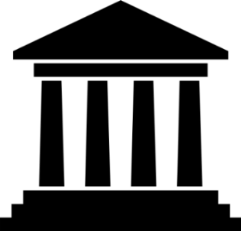 Ταξιδιωτικά έξοδα
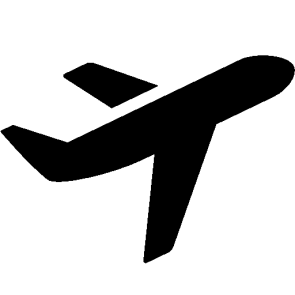 Μοναδιαίο κόστος βάσει χιλιομετρικής απόστασης σε επίπεδο πόλεων

Distance Calculator 
Πόλη αναχώρησης: έδρα του οργανισμού αποστολής 
Πόλη άφιξης: πόλη οργανισμού υποδοχής 
Σε περίπτωση απόκλισης από τον κανόνα,  απαιτείται τεκμηριωμένη αιτιολόγηση προς το ΙΔΕΠ για έγκριση
Έξοδα διαβίωσης
Μοναδιαίο κόστος ανά ημέρα με διαφορετικά ποσά ανά χώρα
Ημέρες εργασίας + (1 μέρα πριν ή/και 1 μέρα μετά από τη δραστηριότητα)
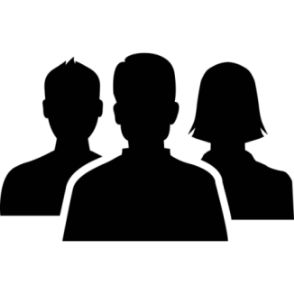 Δίδακτρα σεμιναρίου
Το Πρόγραμμα προβλέπει 70 Ευρώ ανά άτομο ανά ημέρα για κάλυψη των εξόδων που αφορούν τα δίδακτρα σεμιναρίου

Το μέγιστο ποσό καθορίζεται στα 700 Ευρώ ανά άτομο ανά Σχέδιο (10 ημέρες σεμιναρίου/σεμιναρίων ανά άτομο ανά Σχέδιο)
Μοναδιαίο κόστος ύψους 70€ ανά ημέρα
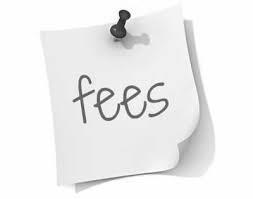 Επιχορήγηση ατόμων με ειδικές ανάγκες
Επιπρόσθετο ποσό (πέραν των εξόδων ταξιδίου και διαβίωσης) που αφορά την κινητικότητα ατόμων με ειδικές ανάγκες (ή/και συνοδών τους) που διευκολύνει ή καθιστά δυνατή τη συμμετοχή τους στο Πρόγραμμα
Υπολογίζεται στη βάση πραγματικών εξόδων
100% κάλυψη εξόδων στη βάση τιμολογίων που προσκομίζονται
Τα σχετικά τιμολόγια/αποδείξεις αποστέλλονται κατά την υποβολή της Τελικής Έκθεσης
Σε περίπτωση συμμετοχής ατόμων με ειδικές ανάγκες το ίδρυμα αποστολής ενημερώνει δεόντως το ίδρυμα φιλοξενίας ούτως ώστε να γίνουν οι απαραίτητες διευθετήσεις όπου χρειάζεται
Ειδικές Δαπάνες
Χρηματοδοτική ενίσχυση για έκτακτες δαπάνες μετακίνησης των συμμετεχόντων (μέχρι και το 80% των συνολικών δαπανών μετακίνησης) εάν οι δικαιούχοι αποδείξουν ότι οι συνήθεις κανόνες χρηματοδότησης (με βάση το μοναδιαίο κόστος) δεν καλύπτουν το 70% τουλάχιστον των δαπανών μετακίνησης των συμμετεχόντων.
Υποστηρικτικά αρχεία για κάλυψη εξόδων από ΕΥ
Πιστοποιητικό συμμετοχής
Απόδειξη πληρωμής διδάκτρων 
Participant Reports στο Mobility Tool 
Οποιεσδήποτε αποδείξεις αφορούν κάλυψη εξόδων ειδικών αναγκών

Επιπρόσθετα αρχεία που μπορεί να ζητηθούν κατά την αξιολόγηση της Τελικής Έκθεσης: 
Συμφωνίες Συμμετεχόντων
Αποδείξεις Πληρωμής
Όλα τα υπόλοιπα παραστατικά (αποδείξεις πληρωμής, τιμολόγια κλπ) θα πρέπει να τηρούνται στο αρχείο του σχολείου/οργανισμού σας  για σκοπούς διαφάνειας στην οικονομική διαχείριση του Σχεδίου σας ή και ενδεχόμενων ελέγχων από το ΙΔΕΠ ή την ΕΕ. 

Σημείωση: ακόμα και σε περίπτωση ελέγχου αποδείξεων πληρωμής, το ΙΔΕΠ δεν θα αποκόψει οποιοδήποτε ποσό σε περίπτωση που τα πραγματικά έξοδα ήταν χαμηλότερα από τα προβλεπόμενο μοναδιαίο κόστος του Προγράμματος.
Διαχείριση Κινητικοτήτων Κατά την έναρξη του Σχεδίου
Ενημέρωση προσωπικού του οργανισμού για το Σχέδιο, τους στόχους του κτλ.
Δίκαια και διαφανής διαδικασία επιλογής συμμετεχόντων, βάσει προκαθορισμένων κριτηρίων (εάν δεν έχει προηγηθεί η επιλογή πριν την υποβολή της αίτησης)
Κατάρτιση καταλόγου αναπληρωματικών συμμετεχόντων
Αναζήτηση δραστηριοτήτων, με τη χρήση εργαλείων όπως:
Σχολική Εκπαίδευση: School Education Gateway 
Εκπαίδευση Ενηλίκων: Πλατφόρμα EPALE: για εξεύρεση οργανισμών υποδοχής  ή και απστολής εάν ο οργανισμός σας θέλει να φιλοξενήσει κινητικότητα
Μέσα Κοινωνικής Δικτύωσης (LinkedIn,  Facebook κ.ά.)
Προσωπικές επαφές
Projects Results Platform (για εξεύρεση συνεργατών ή για διάδοση του Σχεδίου)
Διαχείριση Κινητικοτήτων Πριν από την έναρξη της κινητικότητας
Επιλογή δραστηριοτήτων με τη σύμφωνη γνώμη των συμμετεχόντων και σε συνεννόηση με τον οργανισμό υποδοχής 
Κατάρτιση Προγράμματος Εργασίας, από κοινού με τον Οργανισμό Υποδοχής, στην περίπτωση άσκησης καθηκόντων διδασκαλίας ή σκιώδους εργασίας
Υπογραφή απαιτούμενων Συμφωνιών
Ορισμός ενός ατόμου επαφής από τον κάθε οργανισμό (στην περίπτωση σεμιναρίων, συνήθως έχει ήδη οριστεί άτομο επικοινωνίας από τον ίδιο τον διοργανωτή)

Σημείωση: Δεν πρέπει να γίνονται διευθετήσεις ταξιδιού/διαμονής εάν ο οργανισμός υποδοχής δεν επιβεβαιώσει γραπτώς τη συμμετοχή των ατόμων.
Διαχείριση Κινητικοτήτων Πριν από την έναρξη της κινητικότητας
Προαιρετικό (Καλή πρακτική)! Έκδοση Europass Mobility Certificate για τον κάθε συμμετέχοντα  Κέντρο Παραγωγικότητας
Διευθέτηση Πρακτικών Λεπτομερειών για κάθε Κινητικότητα (Αεροπορικά Εισιτήρια, Διαμονή, Διακίνηση κτλ). Όπου χρειάζεται αυτές γίνονται από κοινού με τον Οργανισμό Υποδοχής
Παροχή προετοιμασίας στον συμμετέχοντα  (Παιδαγωγική, Πολιτισμική, κτλ). Πολλές φορές παρέχεται και από τον οργανισμό υποδοχής (αρχεία επί του θέματος για μελέτη και προετοιμασία πριν από την κινητικότητα, ή πληροφορίες για τη χώρα κλπ)
Λήψη μέτρων για την ασφάλιση των συμμετεχόντων (σχετικό Άρθρο στο Grant Agreement – health, accident, liability)
Συμφωνίες με συμμετέχοντες πριν την έναρξη της κινητικότητας
Αρχεία αναρτημένα στην ιστοσελίδα του ΙΔΕΠ 
Grant Agreement (Συμφωνία Χρηματοδότησης): Υπογράφεται μεταξύ του συμμετέχοντα σε κινητικότητα και του ιδρύματος αποστολής
Mobility Agreement: Υπογράφεται μεταξύ του συμμετέχοντα σε κινητικότητα, του ιδρύματος αποστολής και του ιδρύματος υποδοχής.
Quality Commitment: Υπογράφεται μεταξύ του συμμετέχοντα σε κινητικότητα, του ιδρύματος αποστολής και του ιδρύματος υποδοχής.
Διευκρινίσεις για Συμφωνίες (1/2)
Δεν μπορεί να αφαιρεθεί κείμενο από τα έντυπα αλλά μπορεί να προστεθεί
Τροποποιήσεις στις υπογεγραμμένες συμφωνίες πρέπει να είναι αποτέλεσμα συμφωνίας όλων των συμβαλλόμενων μερών
Οποιαδήποτε τραπεζικά έξοδα δεν πρέπει να τα επωμίζεται ο συμμετέχοντας. Εμπίπτουν στην κατηγορία των οργανωτικών εξόδων. 
Σημείωση: η υπογραφή του Learning Agreement και του Mobility Agreement μπορεί να γίνει μέσω ηλεκτρονικού ταχυδρομείου (σκαναρισμένο αρχείο)
Διευκρινίσεις για Συμφωνίες (2/2)
Όλες οι Συμφωνίες υπογράφονται πριν από την έναρξη των κινητικοτήτων! 

Τα ποσά που αναγράφονται στη Συμφωνία μεταξύ Οργανισμού Αποστολής και των συμμετεχόντων είναι αυτά που ορίζει η Πρόσκληση του έτους για το Πρόγραμμα – τα ίδια ποσά δηλώνονται και στο Mobility Tool

Σημείωση: Αυτό ισχύει ακόμη και όταν ο πραγματικός διαμοιρασμός χρημάτων ανάμεσα στους συμμετέχοντες είναι διαφορετικός
Διαχείριση ΚινητικοτήτωνΚατά τη διάρκεια της κινητικότητας
Το άτομο επαφής και ο οργανισμός αποστολής επικοινωνεί με τους συμμετέχοντες για λήψη ανατροφοδότησης, επίλυση προβλημάτων που ενδέχεται να προκύψουν και αναπροσαρμογή του προγράμματος δραστηριοτήτων, όταν αυτό κρίνεται αναγκαίο

Οι συμμετέχοντες παραλαμβάνουν το Πιστοποιητικό Συμμετοχής τους και το Πιστοποιητικό Europass τους όπου ισχύει κατά τη λήξη της κινητικότητάς τους
Πιστοποιητικό Παρακολούθησης
Τι πρέπει να περιλαμβάνει το Πιστοποιητικό Συμμετοχής
Όνομα Συμμετέχοντα
Τίτλο Δραστηριότητας (αν πρόκειται για συμμετοχή σε σεμινάριο/συνέδριο) ή  Περιγραφή της Δραστηριότητας (αν πρόκειται για κινητικότητα για σκοπούς διδασκαλίας/σκιώδους εργασίας)
Χώρα/Πόλη Διεξαγωγής της Δραστηριότητας
Ημερομηνίες Έναρξης-Λήξης Δραστηριότητας

(δείγμα στην ιστοσελίδα του ΙΔΕΠ)
Διαχείριση ΚινητικοτήτωνΜετά την κινητικότητα (1/2)
Ο συντονιστής του Σχεδίου: 
Συλλέγει τα πιστοποιητικά συμμετοχής των συμμετεχόντων (φωτοτυπία στο φάκελο του οργανισμού, πρωτότυπο στους συμμετέχοντες)  
Συλλέγει τις κάρτες επιβίβασης και όλες τις αποδείξεις που αφορούν τις κινητικότητες και τις τοποθετεί στον Φάκελο (για σκοπούς ελέγχων ή εσωτερικών διαδικασιών του δικαιούχου οργανισμού,  πρέπει να τηρείται αρχείο όλων των αποδείξεων)
      Σημείωση: Στο Mobility Tool (Τελική Έκθεση) απαιτείται το ανέβασμα μόνο του Πιστοποιητικόύ Συμμετοχής και των αποδείξεων πληρωμής διδάκτρων και κάλυψης αναγκών ατόμων με ειδικές ανάγκες
Διαχείριση ΚινητικοτήτωνΜετά την κινητικότητα (2/2)
Οι συμμετέχοντες συμπληρώνουν και υποβάλλουν ηλεκτρονικά το Participant’s Report: ερωτηματολόγιο που τους αποστέλλεται αυτόματα μετά τη λήξη της κινητικότητάς τους από το Mobility Tool
H μη υποβολή της έκθεσης συμμετέχοντα πιθανόν να οδηγήσει σε πιθανή επιστροφή της επιχορήγησης  του εν λόγω ατόμου προς το ΙΔΕΠ
(Προϋπόθεση: καταχώρηση της κινητικότητας στο Mobility Tool)

Υποβολή της Τελικής Έκθεσης που αφορά ολόκληρο το Σχέδιο, εντός της προκαθορισμένης προθεσμίας

Ενημέρωση της Πλατφόρμας Project Results Platform (Προαιρετικά)
Μην ξεχνάτε ότι παρόλο που υλοποιείτε κινητικότητες, αυτές πραγματοποιούνται στα πλαίσια ενός Σχεδίου  διάφορες επιπρόσθετες δραστηριότητες
3
Πρωτογενείς έλεγχοι
(Primary Checks) 

Το ΙΔΕΠ καλείται να διεξάγει συγκεκριμένο αριθμό ελέγχων σε διάφορα επίπεδα.
Πρωτογενείς Έλεγχοι
Η ΕΥ θα διεξάγει συγκεκριμένους τυχαίους ελέγχους (Random Checks) βάσει της επιλογής που γίνεται από συγκεκριμένο εργαλείο της ΕΕ
Οι δικαιούχοι αφού προσυπογράφουν τους όρους της Συμφωνίας Επιχορήγησης, συμφωνούν ότι η EY μπορεί να προχωρήσει σε έλεγχο
Είδη Ελέγχων
On-the-spot check during the project implementation:  Διενεργείται κατά τη διάρκεια της υλοποίησης του έργου ώστε η Εθνική Υπηρεσία να επαληθεύει άμεσα την πραγματοποίηση και την επιλεξιμότητα όλων των δραστηριοτήτων
Final report check: Έλεγχος τελικής έκθεσης (και ενδιάμεσης έκθεσης όπου ισχύει)
Desk check: Έλεγχος των εγγράφων που μπορεί να διεξαχθεί κατά το στάδιο της τελικής έκθεσης ή μετά από την υποβολή της. Ο δικαιούχος πρέπει να υποβάλει δικαιολογητικά για όλες τις κατηγορίες του προϋπολογισμού όταν αυτά του ζητηθούν από το ΙΔΕΠ
Risk-based checks
Στοχευμένοι έλεγχοι ενδέχεται να πραγματοποιηθούν σε περίπτωση ενδείξεων κακής διαχείρισης.
Mobility Tool 
Χρήσιμοι σύνδεσμοι στην ιστοσελίδα του ΙΔΕΠ
4
Εργαλείο διαχείρισης Σχεδίων και άλλοι χρήσιμοι σύνδεσμοι
Mobility Tool (1/7)
Mobility Tool – Εργαλείο για την ηλεκτρονική διαχείριση του Σχεδίου
Καταχώρηση Κινητικοτήτων 
Έλεγχος κονδυλίου που έχει ξοδευτεί/δεσμευτεί
Υποβολή Τελικής Έκθεσης Σχεδίου
Με από την υπογραφή της Συμφωνίας Επιχορήγησης από το ΙΔΕΠ, το ίδιο το εργαλείο ειδοποιεί ηλεκτρονικά τον δικαιούχο ότι μπορεί πλέον να το χρησιμοποιεί, για να καταχωρεί στοιχεία που αφορούν το Σχέδιο. Το σχετικό μήνυμα αποστέλλεται πάντοτε στη διεύθυνση που έχει δηλωθεί στην αίτηση ως διεύθυνση του ατόμου επαφής.
H πρόσβαση είναι δυνατή μόνο αν αυτό το email έχει EU Login.
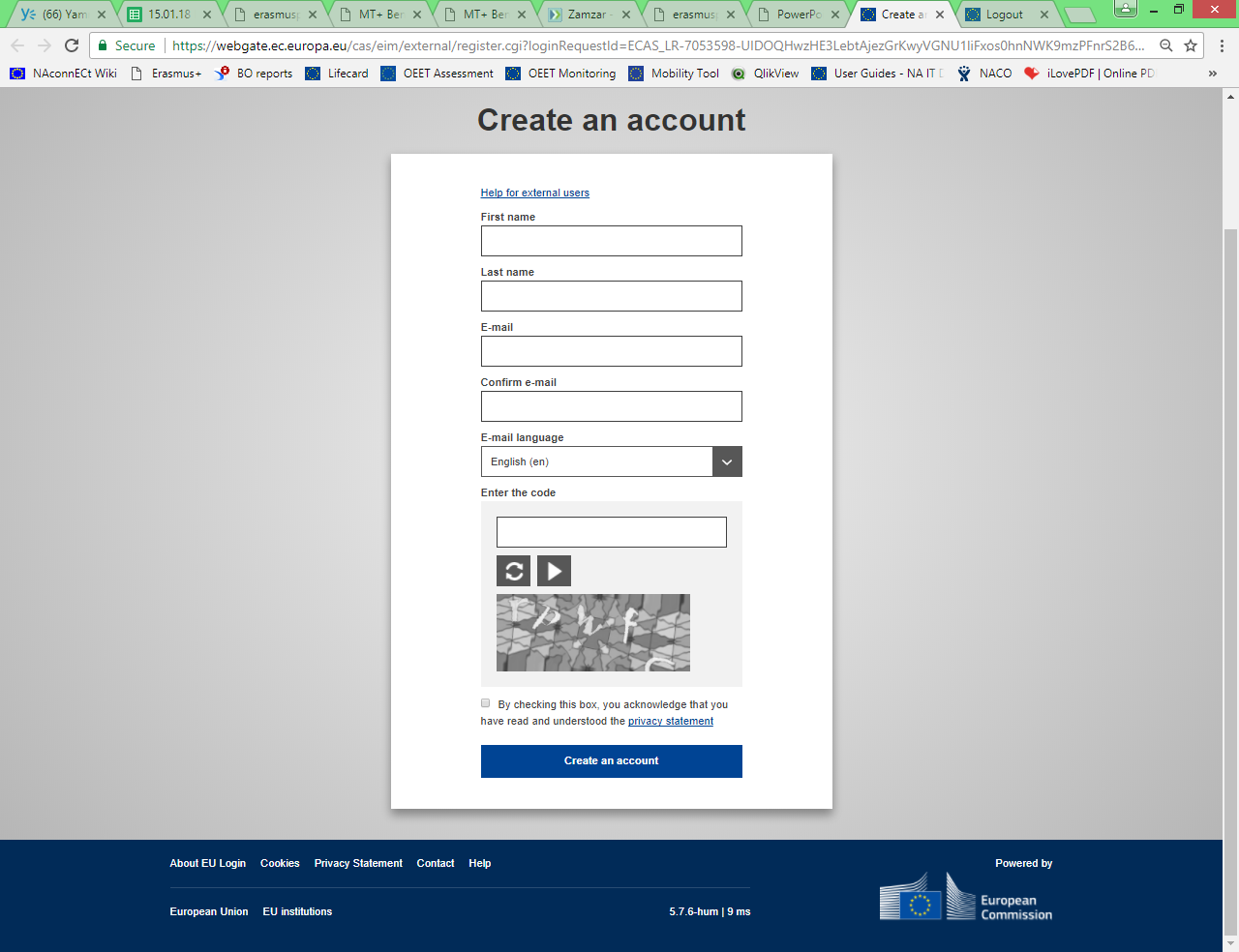 EU Login
Εάν δεν έχετε ήδη EU Login στο email που είχατε καταχωρίσει στην αίτηση, μπορείτε να δημιουργήσετε. 
Email για δημιουργία κωδικού (εντός 24 ωρών)
Σχετικός σύνδεσμος από την ιστοσελίδα του ΙΔΕΠ 
Αφού συνδεθείτε, θα μπορείτε να δείτε μια λίστα με τα έργα τα οποία είναι συνδεδεμένα με το συγκεκριμένο email. 
Για σκοπούς καλύτερης διαχείρισης, είναι καλύτερα να εισαγάγετε  και ένα Generic email account για πρόσβαση στο Σχέδιο με edit rights
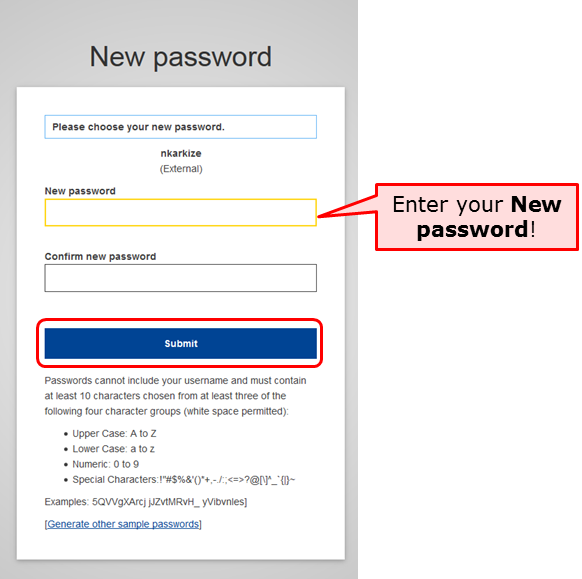 Mobility Tool (2/7)
Ο Legal Representative και ο Contact Person εισάγoνται αυτόματα ως επαφές και μπορούν, εφόσον έχουν EU Login στο email που υπήρχε στην αίτηση να δουν το σχέδιο. 
Legal Representative – View Access
Contact person – Edit Access
Εάν δεν εμφανίζονται τα Σχέδιά σας,  επικοινωνήστε με την ΕΥ 
Στο ΜΤ καταχωρούνται: 
Ολοκληρωμένες κινητικότητες 
Εγκεκριμένες κινητικότητες που δεν έχουν υλοποιηθεί ακόμα
Κινητικότητες με μηδενική επιχορήγηση (zero grant) 
Επιλογή save draft mobility
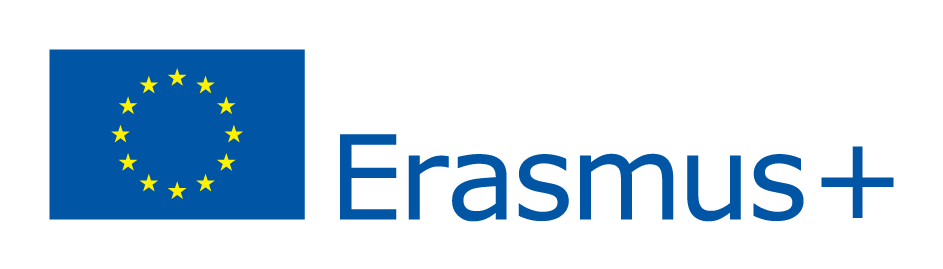 Mobility Tool (3/7)
Τουλάχιστον μία φορά το μήνα κατά τη διάρκεια του έργου κινητικότητας, ο δικαιούχος επικαιροποιεί το ΜΤ
Αυτόματη αποστολή ερωτηματολογίου προς συμμετέχοντες αμέσως μετά από την ολοκλήρωση της κινητικότητας
Συμπλήρωση από συμμετέχοντα εντός ενός μήνα από την ολοκλήρωση της κινητικότητας 
Δυνατότητα αποστολής του ερωτηματολογίου εκ νέου σε περίπτωση που ο συμμετέχοντας δεν το έχει λάβει
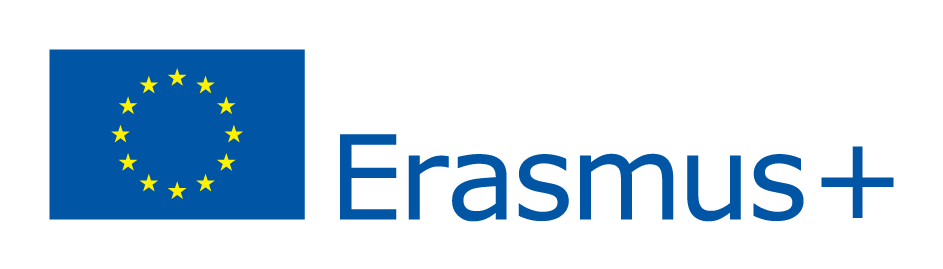 Mobility Tool (4/7)Καταχώρηση οργανισμών υποδοχής στο ΜΤ
Βήμα 1
Οργανισμός Υποδοχής  Βήμα 1: Επιλέγετε “Organizations” και “+Create”
Βήμα 2
Επιλέγετε “PIC Organization”/”Non-PIC Organization”
Εάν επιλέξετε “PIC Organization”, καταχωρείτε το PIC (το MT αντλεί τα στοιχεία από το URF)
Εάν επιλέξετε “Non-PIC Organization”, καταχωρείτε εσείς τα στοιχεία του οργανισμού (Δεν είναι υποχρεωτικό όλοι οι οργανισμοί υποδοχής να έχουν PIC number)
Mobility Tool (5/7)Καταχώρηση κινητικοτήτων στο ΜΤ
Βήμα 1
Επιλέγετε «Κινητικότητες» από το μενού και “Create”
Συμπληρωση απαιτούμενων πεδίων (υποδεικνύονται από το ίδιο το εργαλείο)
Υπάρχει δυνατότητα καταχώρησης draft mobility 
Μην ξεχνάτε να αποθηκεύετε τη δουλειά σας (save button)
Καταχώρηση οργανωτικών εξόδων για κάθε κινητικότητα (350 ΕΥΡΩ)   Συμπλήρωση από δικαιούχο – δεν συμπληρώνονται αυτόματα από το σύστημα
Mobility Tool (6/7)Υποβολή Τελικής Έκθεσης (Mobility Tool)
Συμπλήρωση Τελικής Έκθεσης
Συμπλήρωση Τελικής Έκθεσης Επιλέγετε ”Reports” και ”Generate Beneficiary Report”
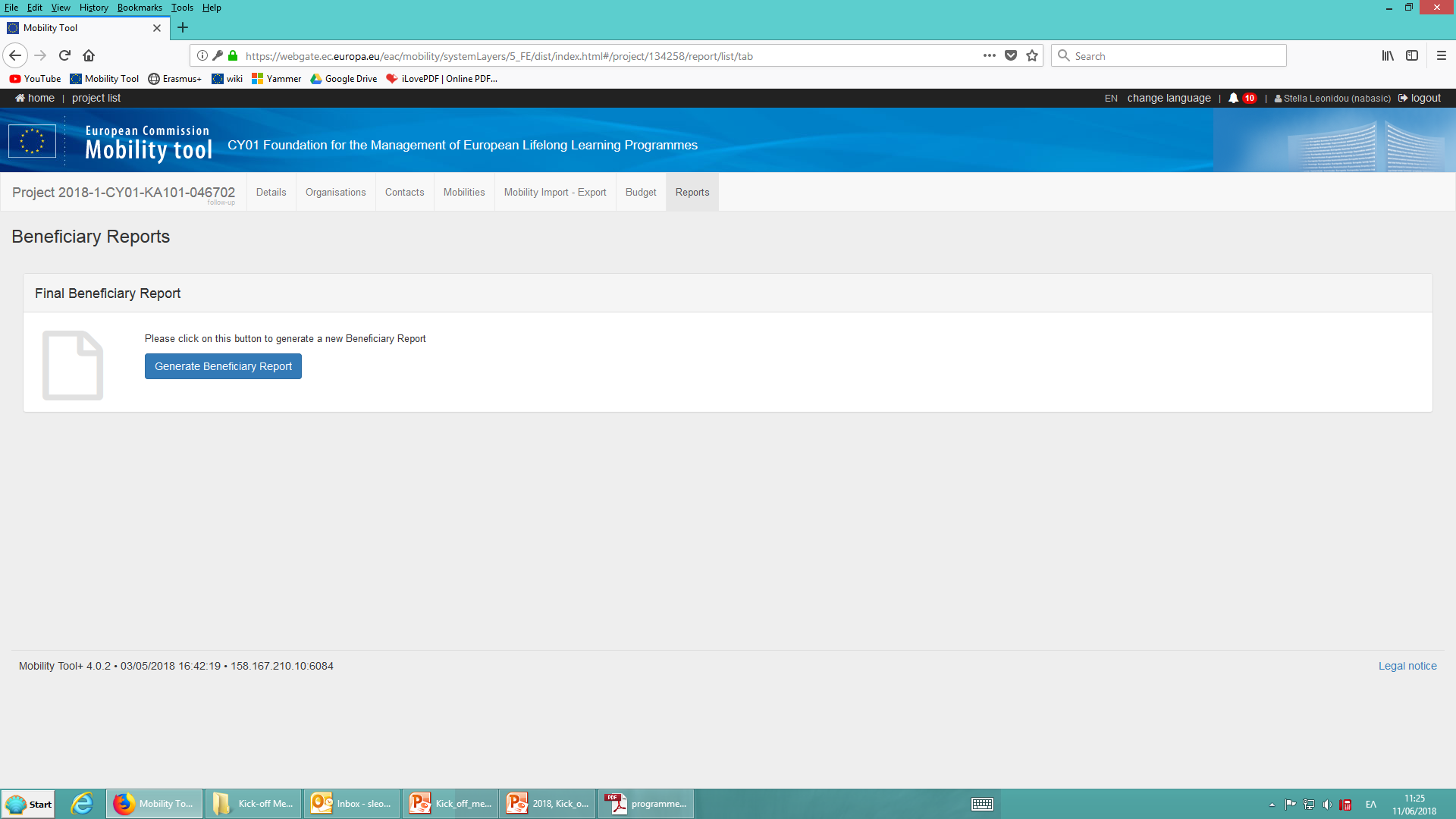 Mobility Tool (7/7)Υποστηρικτικά αρχεία Τελικής Έκθεσης
Declaration of Honour (ΟΧΙ ΤΟ ΙΔΙΟ ΜΕ ΤΗΝ ΑΙΤΗΣΗ)
Ερωτηματολόγιο Συμμετέχοντος: ο σχετικός Σύνδεσμος στέλνεται αυτόματα στην ηλεκτρονική διεύθυνση που έχει δηλωθεί στην καταχωρημένη κινητικότητα . Ο κάθε συμμετέχων συμπληρώνει ηλεκτρονικά το δικό του ερωτηματολόγιο και το υποβάλλει
Πιστοποιητικό παρακολούθησης 
Απόδειξη πληρωμής διδάκτρων
Αποδείξεις κάλυψης οποιασδήποτε ανάγκης εμπίπτει στο κονδύλι που αφορά τις Ειδικές Ανάγκες
Χρήσιμοι Σύνδεσμοι (ιστοσελίδα ΙΔΕΠ)
Διαχείριση Εγκεκριμένων Σχεδίων 
Σχολική Εκπαίδευση: 
http://www.erasmusplus.cy/sxoliki-ekpedefsi-1-management
Εκπαίδευση Ενηλίκων: 
http://www.erasmusplus.cy/ekpedefsi-enilikon-1-management

Ηλεκτρονικά Εργαλεία: http://www.erasmusplus.cy/Tools

Παρουσιάσεις: http://www.erasmusplus.cy/default.aspx?articleid=9515
Λογότυπα Προγράμματος
Projects Results Platform 
Μέσα Κοινωνικής Δικτύωσης ΙΔΕΠ
5
Διάδοση αποτελεσμάτων και ΜΚΔ
Διάδοση Αποτελεσμάτων & ΜΚΔ
Ο δικαιούχος μπορεί να χρησιμοποιήσει την Erasmus+ Projects Results Platform του για διάδοση των αποτελεσμάτων του Σχεδίου του (Προαιρετικό)
http://ec.europa.eu/programmes/erasmus-plus/projects/
O δικαιούχος υποχρεούται να γνωστοποιεί την προέλευση της επιχορήγησής του στα πλαίσια του Προγράμματος Erasmus+ στο παραχθέν επικοινωνιακό/προωθητικό υλικό, σε αναφορες, εκδηλώσεις, Μέσα Κοινωνικής Δικτύωσης κλπ.
https://eacea.ec.europa.eu/about-eacea/visual-identity_en
ΜΚΔ του ΙΔΕΠ & Επικοινωνία
Ακολουθείστε μας στο…
Facebook
Twitter 
Instagram
Newsletter (εγγραφή στη λίστα επαφών του ΙΔΕΠ)

Επικοινωνείστε μαζί μας...
Στοιχεία επικοινωνίας προσωπικού ΙΔΕΠ 
http://www.erasmusplus.cy/prosopiko
Μην ξεχνάτε ότι το Σχέδιο δεν είναι ατομικό. Ανήκει στο σχολείο/οργανισμό. Η καλή τήρηση αρχείου βοηθά και άλλους συναδέλφους να αναλάβουν σε περίπτωση μετακίνησής σας από το σχολείο/οργανισμό. Διασφαλίζει επίσης τη διαφάνεια σε όλες τις διαδικασίες σας.
6
Τήρηση αρχείου στο σχολείο/
οργανισμό
Αρχείο Σχεδίου στον Οργανισμό (1/3)
Τήρηση αρχείου στον δικαιούχο οργανισμό με τα έντυπα που αφορούν τις κινητικότητες για τουλάχιστον 3 χρόνια μετά το κλείσιμο του σχεδίου (3 χρόνια μετά την επιστολή εκκαθάρισης που λαμβάνετε από το ΙΔΕΠ)
Ο φάκελος παραμένει πάντα στο σχολείο/οργανισμό

Στον φάκελλο υπάρχουν τα ακόλουθα: 
PIC Number σχολείου/οργανισμού (email και κωδικοί πρόσβασης στο PIC)
Κωδικοί πρόσβασης στο Mobility Tool (EU Login Account), 
Αίτηση 
Γραπτές διαδικασίες και κριτήρια επιλογής συμμετεχόντων (για σκοπούς διαφάνειας)
Αρχείο Σχεδίου στον Οργανισμό (2/3)
Επιστολή έγκρισης και αλληλογραφία με ΙΔΕΠ & συμμετέχοντες
Συμφωνία Επιχορήγησης
Συμφωνίες συμμετεχόντων 
Grant Agreements - πρωτότυπα κρατά και ο ίδιος ο συμμετέχοντας και ο οργανισμός σας – υπογραφή πρωτοτύπων εις διπλούν (ένα για τον συμμετέχοντα και ένα για το σχολείο/οργανισμό σας)
Mobility Agreements and Quality Commitment – γίνεται και με σκαναρισμένα αρχεία (αποστολή σκαναρισμένου αρχείου μέσω email εφόσον εμπλέκεται και ο οργανισμός φιλοξενίας και παραλαβή του συγκεκριμένου αρχείου και πάλι με σκαναρισμένη υπογραφή που θα στείλει ο οργανισμός φιλοξενείας)
Αρχείο Σχεδίου στον Οργανισμό (3/3)
Φύλαξη γραπτής επικοινωνίας με τους συμμετέχοντες σε κινητικότητα και τους οργανισμούς υποδοχής 
Αντίγραφα Πιστοποιητικών Συμμετοχής για όλους τους συμμετέχοντες (το πρωτότυπο ανήκει στον συμμετέχοντα)
Αποδεικτικά πραγματοποίησης εμβασμάτων στους συμμετέχοντες (π.χ. φωτοτυπημένες τραπεζικές επιταγές ή έντυπο που υπογράφει ο κάθε συμμετέχοντας ότι παρέλαβε συγκεκριμένο ποσό σε περίπτωση μετρητών)
Αεροπορικές κάρτες επιβίβασης 
Αποδείξεις και τιμολόγια για κάθε αγορά αγαθών ή υπηρεσιών (π.χ. αεροπορικά εισιτήρια, ξενοδοχεία, εξοπλισμός από το κονδύλι των οργανωτικών εξόδων κ.ά.)
Προαιρετικά: φωτογραφικό υλικό από τις κινητικότητες
Σας ευχαριστούμε για την προσοχή σας!
Ερωτήσεις;
7
Παρουσίαση παραδείγματος καλής πρακτικής
Μάριος Χαραλάμπους
ΒΔ Δημοτικής Εκπαίδευσης 

Α’ Δημοτικό Σχολείο Μακεδονίτισσας